Psalms
the book of
16-18
16-18
Psalms
the book of
Michtam ~ technical musical term found in 6 Psalms
From a root meaning “to mark”
A Messianic Psalm
16-18
Psalms
the book of
16-18
Psalms
the book of
KJV ~ Thou art my Lord: my goodness extendeth not to thee…
16-18
Psalms
the book of
16-18
Psalms
the book of
NLT ~ The godly people in the land are my true heroes!
I take pleasure in them!
16-18
Psalms
the book of
16-18
Psalms
the book of
heart ~ KJV, reins – literally, kidneys
vv. 8-11 quoted by Peter in Acts 2:25-28 (LXX)
16-18
Psalms
the book of
16-18
Psalms
the book of
Sheol ~ KJV ~ hell
NIV ~ grave
NASB footnote ~ the nether world
16-18
Psalms
the book of
16-18
Psalms
the book of
Ps. 119:105 ~ Your word is a lamp to my feet
And a light to my path.
16-18
Psalms
the book of
16-18
Psalms
the book of
apple of Your eye ~ literally, the little man of the eye
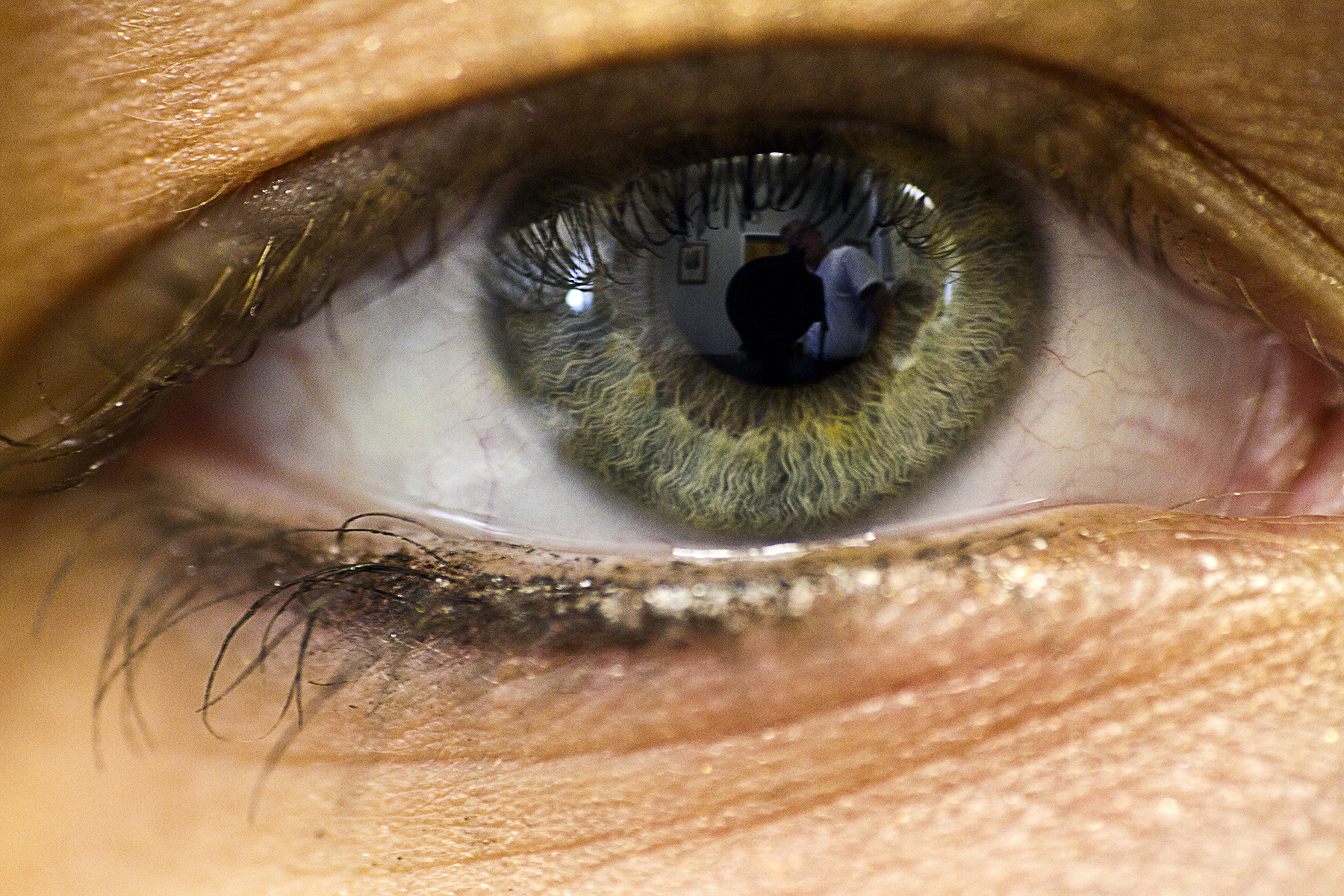 16-18
Psalms
the book of
16-18
Psalms
the book of
KJV ~ they are enclosed in their own fat:
16-18
Psalms
the book of
16-18
Psalms
the book of
C. H. Spurgeon ~ “To behold God’s face and to be changed by that vision into his image, so as to partake in his righteousness, this is my noble ambition; and in the prospect of this I cheerfully waive all my present enjoyments. My satisfaction is to come; I do not look for it as yet. I shall sleep awhile, but I shall wake at the sound of the trumpet; wake to everlasting joy, because I arise in thy likeness, O my God and King! Glimpses of glory good men have here below to stay their sacred hunger, but the full feast awaits them in the upper skies. Compared
with this deep, ineffable, eternal fullness of delight,
16-18
Psalms
the book of
C. H. Spurgeon ~ the joys of the worldling are as a glowworm to the sun, or the drop of a bucket to the ocean.”
16-18
Psalms
the book of
16-18
Psalms
the book of
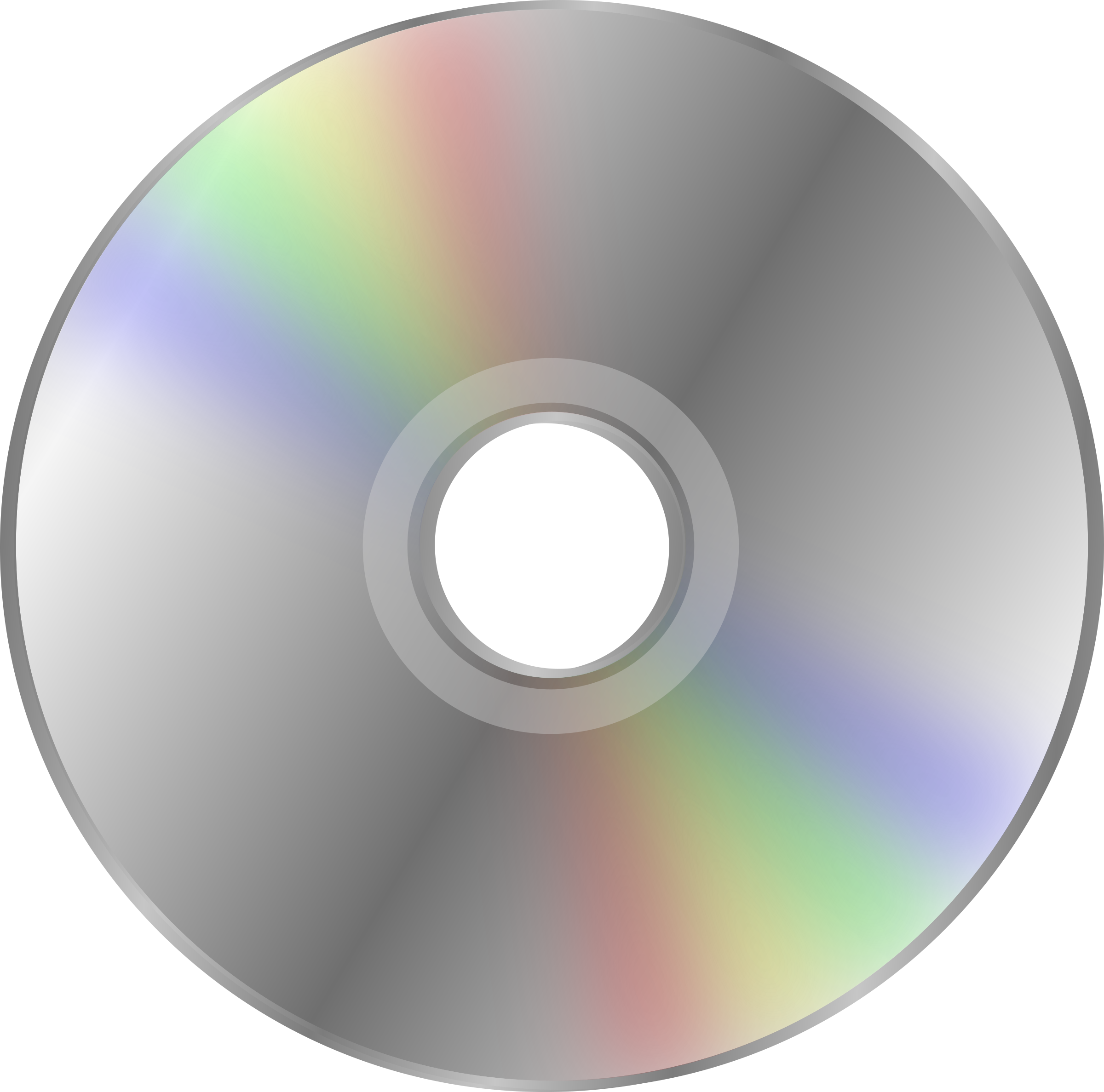 To the Chief Musician. A Psalm of David The Servant of the Lord, Who Spoke to the Lord The Words of This Song on the Day that the Lord Delivered Him from the Hand of All His Enemies and from the Hand of Saul. And He Said:
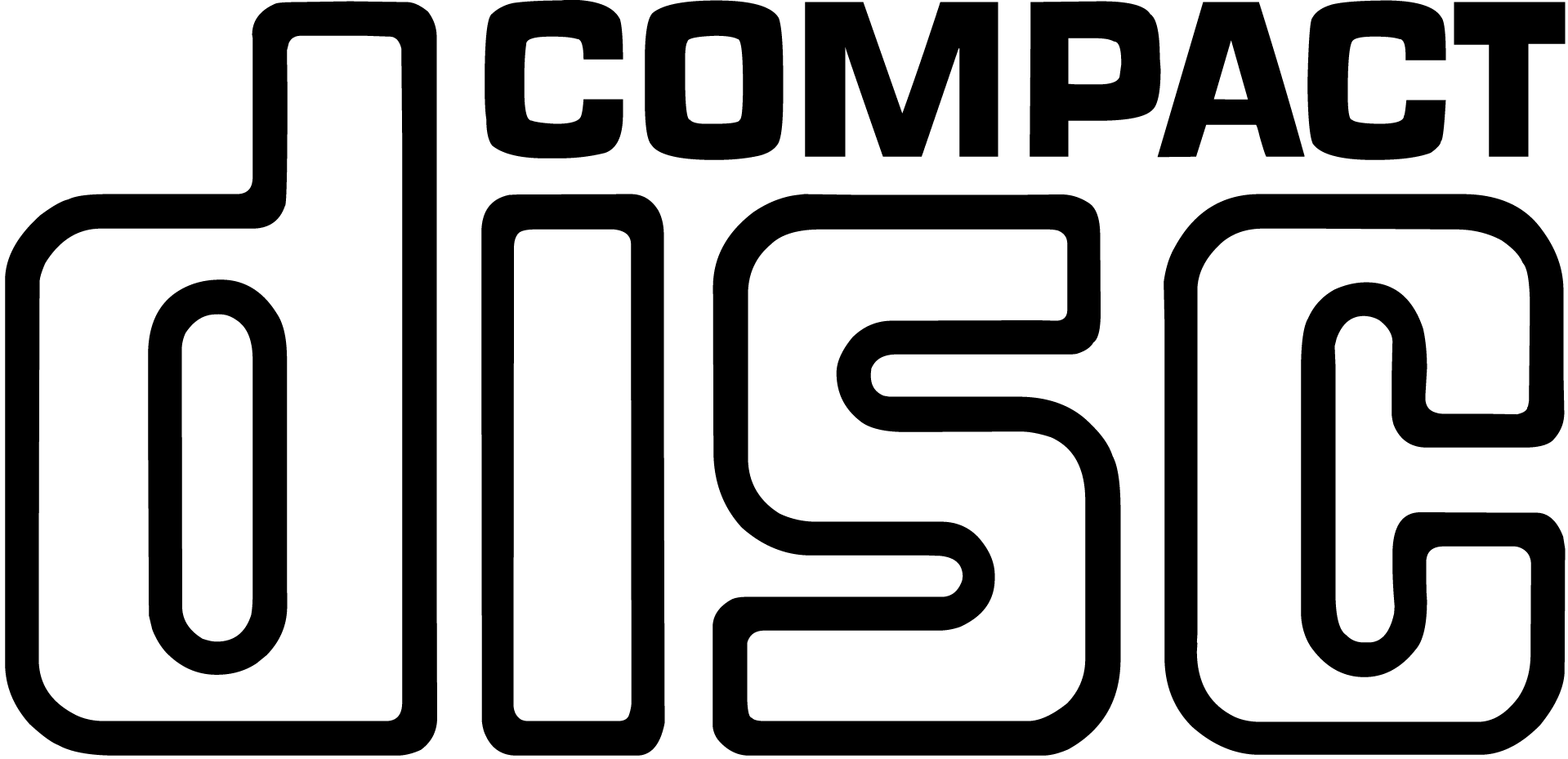 Psalms of David
16-18
Psalms
the book of
YHWH (Yahweh) ~ 19x in this Psalm
Parallel with 2 Sam. 22
16-18
Psalms
the book of
16-18
Psalms
the book of
love ~ racham – usually translated mercy or compassionate
16-18
Psalms
the book of
16-18
Psalms
the book of
rock ~ sela; strength ~ tsur
Both mean “rock”
16-18
Psalms
the book of
16-18
Psalms
the book of
C. H. Spurgeon ~ “A godly man has a clear conscience, and knows himself to be upright; is he to deny his own consciousness, and to despise the work of the Holy Ghost, by hypocritically making himself out to be worse than he is? A godly man prizes his integrity very highly, or else he would not be a godly man at all; is he to be called proud because he will not readily lose the jewel of a reputable character? A godly man can see that in divine providence uprightness and truth are in the long run sure to bring their own reward; may he not, when he sees that reward bestowed in his own case, praise the Lord for it?”
16-18
Psalms
the book of
16-18
Psalms
the book of
YHWH ~ I AM that I AM or I Will Be Who I Will Be
He is the Becoming One
16-18
Psalms
the book of
16-18
Psalms
the book of
NIV ~ You stoop down to make me great
16-18
Psalms
the book of